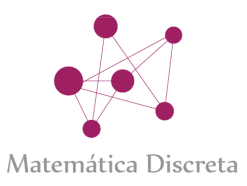 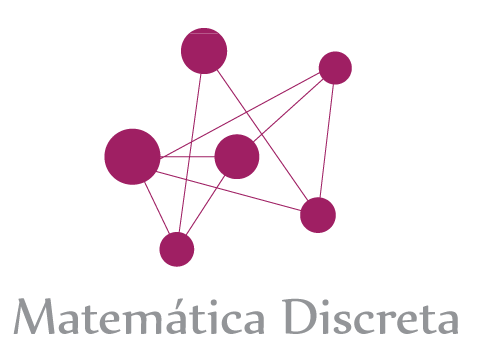 Para Computação
Enumerabilidade, Indução Matemática
Aula de Monitoria – Miniprova 2
2013.2
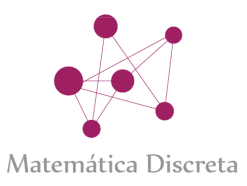 Enumerabilidade
Definição

Enumerabilidade
Um conjunto que é ﬁnito ou possui a mesma cardinalidade dos números naturais é chamado de enumerável (ou contável), caso contrário ele é dito não enumerável.

Cardinalidade
Os conjuntos A e B possuem a mesma cardinalidade se e somente se existe uma bijeção entre A e B.
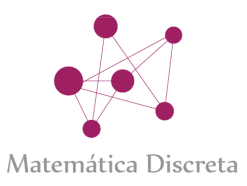 Enumerabilidade
1ª) O conjunto dos inteiros é enumerável?
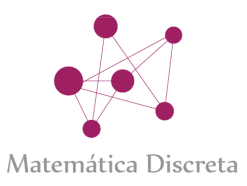 Enumerabilidade
1ª) O conjunto dos inteiros é enumerável?
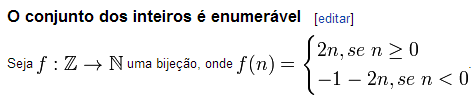 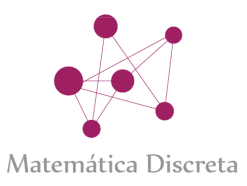 Enumerabilidade
1ª)  Sejam A e B conjuntos arbitrários. Se A não é enumerável e A ⊆ B então B é não enumerável? Apresente uma prova para justificar a sua resposta.
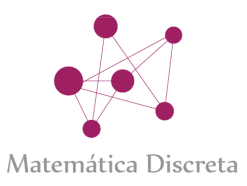 Enumerabilidade
2ª) Sejam A e B conjuntos. Se A não é enumerável e B’ é enumerável. (A U B') ∩ B é enumerável? Apresente uma prova para justificar a sua resposta.
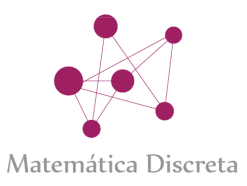 Indução Matemática
O que é a prova por indução?
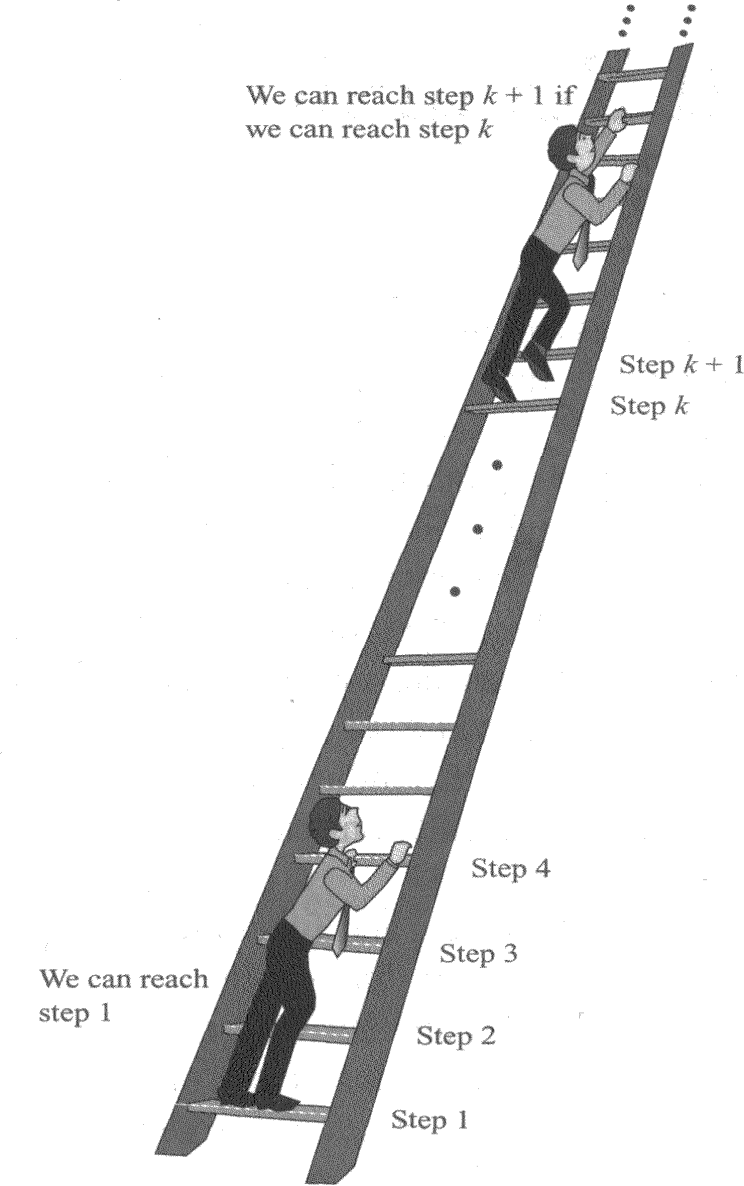 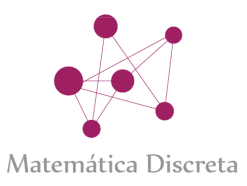 Indução Matemática
Princípio da Indução Matemática
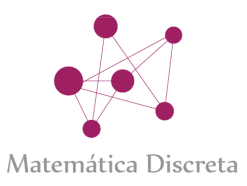 Indução Matemática
Princípio da Indução Matemática
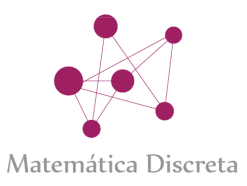 Indução Matemática
Princípio da Indução Matemática
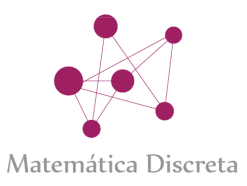 Indução Matemática
Princípio da Indução Matemática
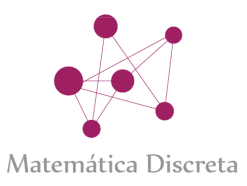 Indução Matemática
Princípio da Indução Matemática
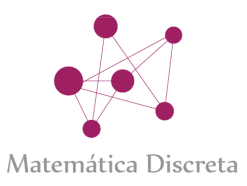 Indução Matemática
Princípio da Indução Matemática
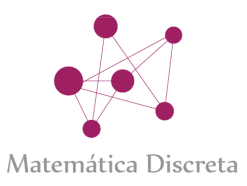 Indução Matemática
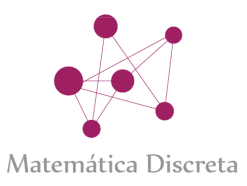 Indução Matemática
4ª) Prove, por indução sobre n, que n²-1 é um múltiplo de 4 se n for ímpar.
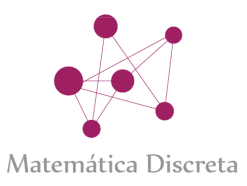 Indução Matemática
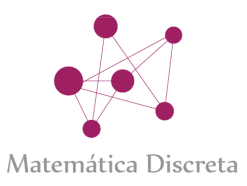 Indução Matemática
6ª) Prove, por indução sobre n, que 4n + 15n – 1 é divisível por 9 para todo natural n >= 1.
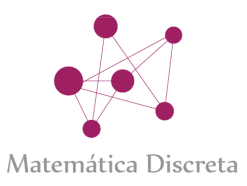 Dúvidas
?